Building a “Super” Logic Model:  Developing a System of Tiered Logic Models to Identify 
Key Outcomes in a Large Nonprofit Organization
A Presentation at the 
American Evaluation Association 
Annual Conference
November 5, 2011
Susan Connors & Amelia Challender 
The Evaluation Center
School of Education and Human Development
Joyce Schlose
Goodwill Denver
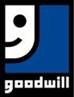 Evaluators
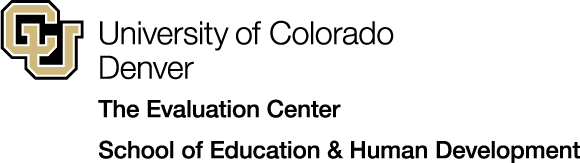 [Speaker Notes: Amelia
We are an evaluation team situated within the School of Education and Human Development founded 2006.  We currently have 11 member team.  Goodwill Denver has been one of our clients since 2008.  We would like to share with you the process we have used to develop a series of tiered logic models that guide our evaluation work for GW.]
The Evaluation Center’s task
Build upon and clarify existing evaluation efforts,
Provide credible external data, 
Measure the impact of programs, and
Assess the value and effectiveness of programs from the perspectives of key stakeholders
[Speaker Notes: Susan
When we first began to work for GW, we were charged with four tasks (see slide)]
Participatory Evaluation Model,Adapted from Smits and Champagne
[Speaker Notes: Susan
In order to accomplish these tasks, we used a participatory model of evaluation – this slide shows an adapted model of participatory evaluation proposed by Smits and Champagne in 2008.  Note the parallel tracks for the practitioner team and the evaluator team.  We have used this model as our guideline – to be involved in every step of the evaluation. 

Participatory in terms of evaluators and practitioners working together and participatory in terms of involving GW employees at all levels.]
Consistent with Literature
“Building the Logic Model for a program should be a team effort in most cases. If the manager does it alone, there is a great risk that parts viewed as essential by some will be left out or incorrectly represented.”

- McLaughlin, 1999
[Speaker Notes: Susan– 
This is consistent with the recommendation of McLaughlin. 

[Transition to Joyce] – to learn more about the GW organization]
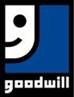 [Speaker Notes: Joyce
Goodwill Denver has three departments and an external program area. [Briefly describe each department]]
Prior Logic Model
[Speaker Notes: Joyce
Goodwill had developed a logic model based on examples from other youth serving organizations
Covered the general program, but did not address specific components
Developed by management without much input from staff who were delivering services
Wordy and complex]
Theory of Change
[Speaker Notes: Susan
The first step was to create a simple, unified theory of change for Youth Services.]
[Speaker Notes: Susan

The next step was to develop specific program logic models for 11 programs within Youth Services. We used a process where we met with staff members involved in delivering each service.  We presented a brief training session on logic models to familiarize staff with basic concepts, which included building a logic model for baking chocolate chip cookies. Then they brainstormed the essentials of the logic model for their program.  We polished their ideas and sent a draft logic model to participants for their feedback and refinements. 

During the process, the similarity of the outcomes for programs was evident.  This lead to the development of what we called a “super logic model” for Youth Services.]
Youth Services Logic Model
[Speaker Notes: Susan

This graphic shows a simplified version of the more complex Logic Model for Youth Services]
[Speaker Notes: Susan

Using the same process, we then began to develop program specific logic models and “super logic models” for two other GW departments – Career Development and Community Employment, using the process we had developed for Youth Services.]
Career Development Logic Model
[Speaker Notes: Susan

Here is the resulting graphic of a simplified version of the Career Development department logic model]
Community Employment Logic Model
[Speaker Notes: Susan

Here is the graphic of the “super logic model” for Community Employment department]
[Speaker Notes: Susan

The next step was to develop a comprehensive logic model for the Workforce Development Division.  Through a series of meetings with key leaders from the GW organization, a super logic model for the division was developed. 

In 2012, the plan is to expand the logic model series to identify key outcomes for GW employees – over 800 individuals who work in the retail portion of GW Denver.]
Workforce Division Super Logic Model
[Speaker Notes: Susan

Again this graphic is a streamlined version of the more complex model]
Stakeholder Benefits and Challenges
Benefits
Challenges
Trustworthiness 
Teambuilding
Time, Talent and Treasure
Traditions
Time, Talent and Treasure
[Speaker Notes: Joyce – 
Benefit 
Trustworthiness 
·     3rd party credibility  - self eval caused people to question our strong outcomes.  Because we were measuring ourselves and getting great results some thought we were “fudging” the results
·     We were seen as more than retail – community saw us as serious about our youth services
·     Showed we could speak the language of business
·     Relevancy – what we are measuring and how we talk about it means more to the community – we measure what the community cares about.  And can explain why some measures are not relevant (graduation rates)
 
Teambuilding
·      Found commonalities where we thought the programs were quite different
·      Involved staff at ALL levels 
·      Staff were the experts and drove the Logic model
·      Recently involving staff in all divisions (retail, operations, H.R. Marketing)
 
 
 
Time, Talent, and Treasure
·     Impressed foundations – saw we were serious about our work
·     Maintained strong funding in a time when foundations and corporations are cutting back
·     Attracted volunteers –
·     Internship opportunities have gone up
·     Gained  a the full scope of talent at the Eval Center which we couldn’t afford to do internally
 
 
 
Challenges
 
Traditions
 
Change the culture
Work together in a ways we hadn’t before – across programs and departments
Think in new ways
 
 
Time, Talent and Treasure
 
·     Be willing to commit the time – staff and management
·     Cost associated with hiring a 3rd party
·     Be willing to be an open book
o  Especially with the Eval Center
o  Hide nothing from them
o  Trust them to guide us and make us better
o  They became one of “us”]
Stakeholder Quotes
“I think from a reporting-out perspective, each division needs to have a logic model, but … as far as Goodwill as a whole, the [Division Super Logic Model] is really impactful, because it says ‘this is what we do.’ 


This is a high-level, broad understanding of what Goodwill stands for and why we exist. I think it's really important that we have that.


“The greatest value is it brings everyone along on the same focus.  And that is an amazing thing.”
[Speaker Notes: Joyce

Transition to Amelia]
Evaluator Benefits and Challenges
Benefits
Challenges
Deeper understanding of program activities and intended outcomes 
Strengthened participatory approach
Facilitated the development of meaningful evaluation questions and key outcomes
Time intensive process
[Speaker Notes: Amelia 
The benefits and challenges of this process]
Complex logic models in the literature
“When dealing with large-scale multi-program agencies, it is useful to construct more complex logic models that show the activities and the relations or lack thereof between programs and then simplify the models.”
 Morrissey, 2009.
Evidence of use in several areas
University evaluators and extension offices
Energy evaluation
Few scholarly articles were located
[Speaker Notes: Amelia
Complex logic models are in use and described in workshops and presentations. However, there is a lack of scholarly articles describing the process and reality of creating complex logic models with nonprofit organizations.]
Names used for complex logic models
Nested 
Multi-level
Multi-component
Families of logic models
Constellations of logic models
Sub-logic models vs. overarching/generic models
“Second generation” logic models
[Speaker Notes: Amelia]
Sources
Bucher, J. A. (2010). Using the logic model for planning and evaluation: Examples for new users. Home Health Care Management Practice, 22(5) 325–333. doi:10.1177/1084822309353154.
Van Egeren, L. A., Sturdevant, Reed, C. (2009). Using Logic Models to Represent Program Theories (Community Evaluation and Research Center, University Outreach and Engagement Evaluation Circle). Retrieved from Michigan State University Outreach website: http://outreach.msu.edu/ cerc/documents/Evaluation_Circle--LVE,_CSR.pdf 
Goodman, R. M. (2000). Bridging the gap in effective program implementation. Journal of Community Psychology, 28(3) 309-321. 
Hansen, M. B., Vedung, E. (2010). Theory-based stakeholder evaluation. American Journal of Evaluation, 31(3) 295-313. doi: 10.1177/1098214010366174.
Kapp, S. A., Nelson-Becker, H. B. (2007). Evaluating hospice services for improvement: A manageable approach. Journal of Pain & Palliative Care Pharmacotherapy, 21(2) 17-26.
McLaughlin, J. A., Jordan, G. B. (1999). Logic models: A tool for telling your program’s performance story. Evaluation and Program Planning, 22(1), 65-72.
Morrissey, M., Reed, J. H., Bailey, C. Using logic models to describe complex programs in multi-program agencies, 2009 Energy Program Evaluation Conference, 689-699.
Taylor-Powell, E., Henert, E. (2008). Developing a logic model: Teaching and training guide (Board of Regents of the University of Wisconsin System). Retrieved from University of Wisconsin Cooperative Extension website: http://www.uwex.edu/ces/pdande/evaluation/pdf/ lmguidecomplete.pdf.
Weiss, C. H. (2000). Which links in which theories should we evaluate? New Directions for Program Evaluation, 87, 35-45.
[Speaker Notes: Amelia will add.]